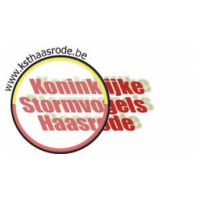 Medische omkadering
Thomas Boon en Jonas Huyghe 
Kinepraktijk Rafael Boon
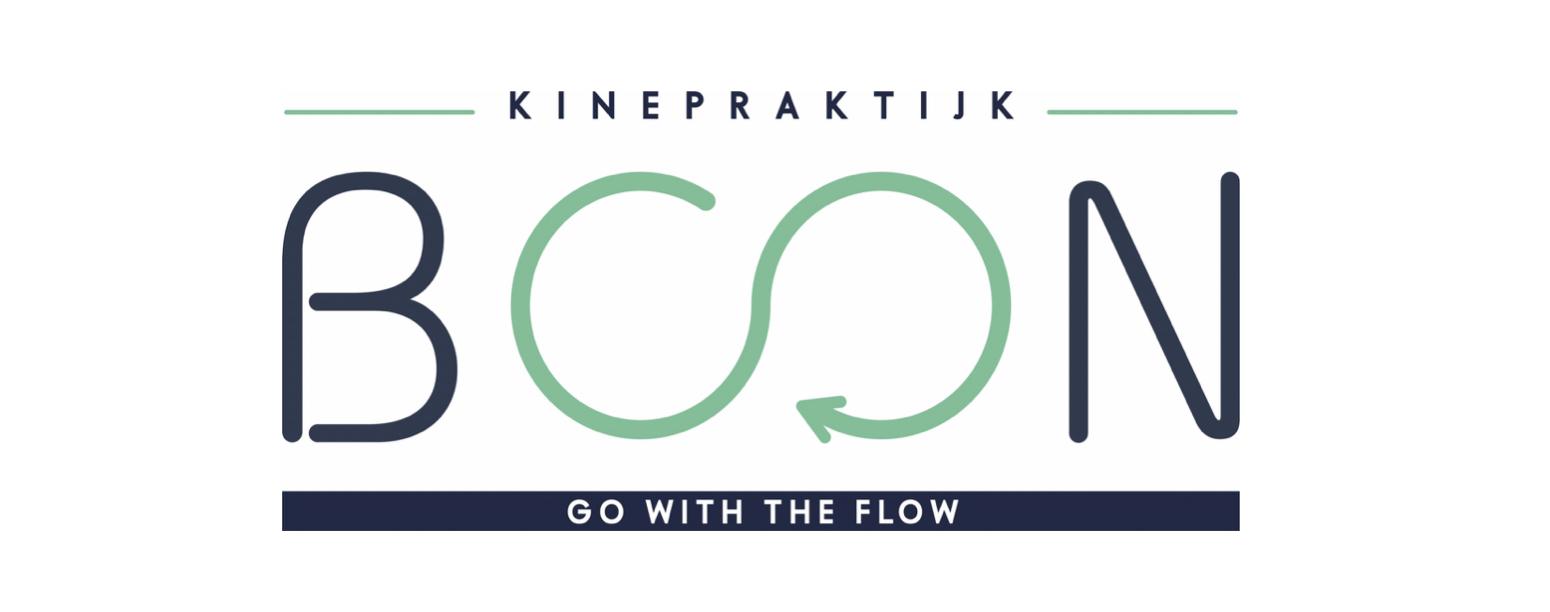 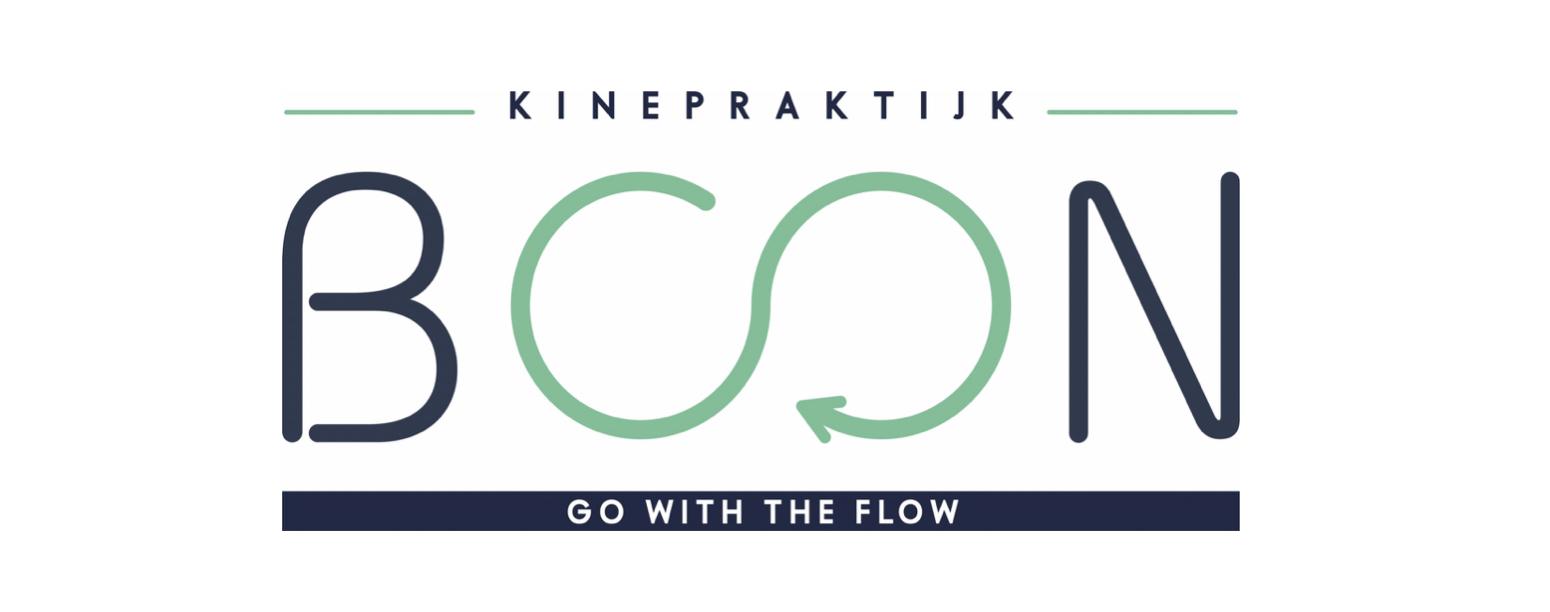 Over ons
Beiden sportkinesitherapeuten
Allebei jaar en dag stormvogel met een hart voor de club
Ervaring binnen de topsport (Thomas hoofdkinesitherapeut en coördinator van de medische cel van VHL (Heren A)) en de nationale ploeg volleybal (Red Dragons)
Ervaring binnen de voetbal (Jonas eerste en tweede ploeg Haasrode al een aantal keer begeleid, wekenlang stage gedaan bij OHL)
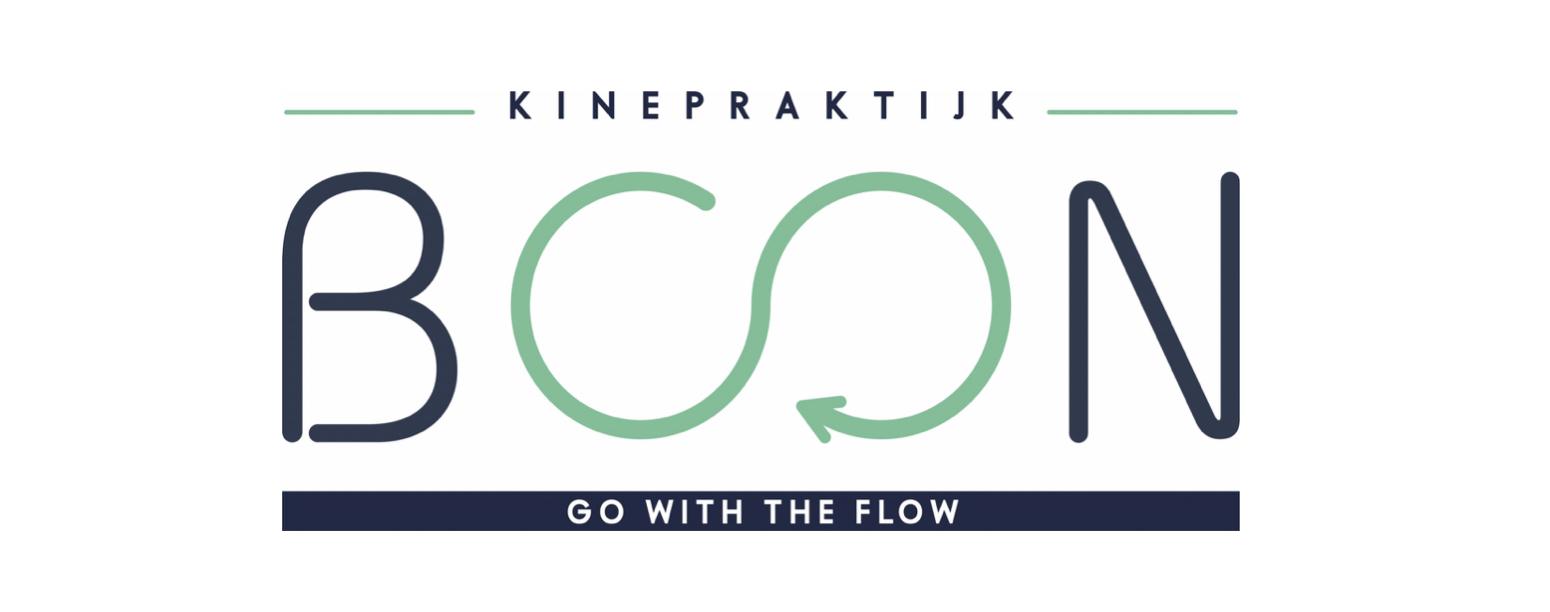 Medisch 
(visie)
Kleine klachten slepen aan, wachten tot het een blessure is alvorens contact met kinesist/dokter op te nemen
Verhoogde kans op minder voetbalminuten
Kort op de bal spelen, kleine kwaaltjes snel aanpakken (actief aanwezig zijn op de club, laagdrempelig contact met kinesist)
Deskundig advies + laagdrempelig contact = minder blessures en meer speelminuten op lange termijn
[Speaker Notes: laagdrempelig contact voor zowel de speler, coach en de ouders]
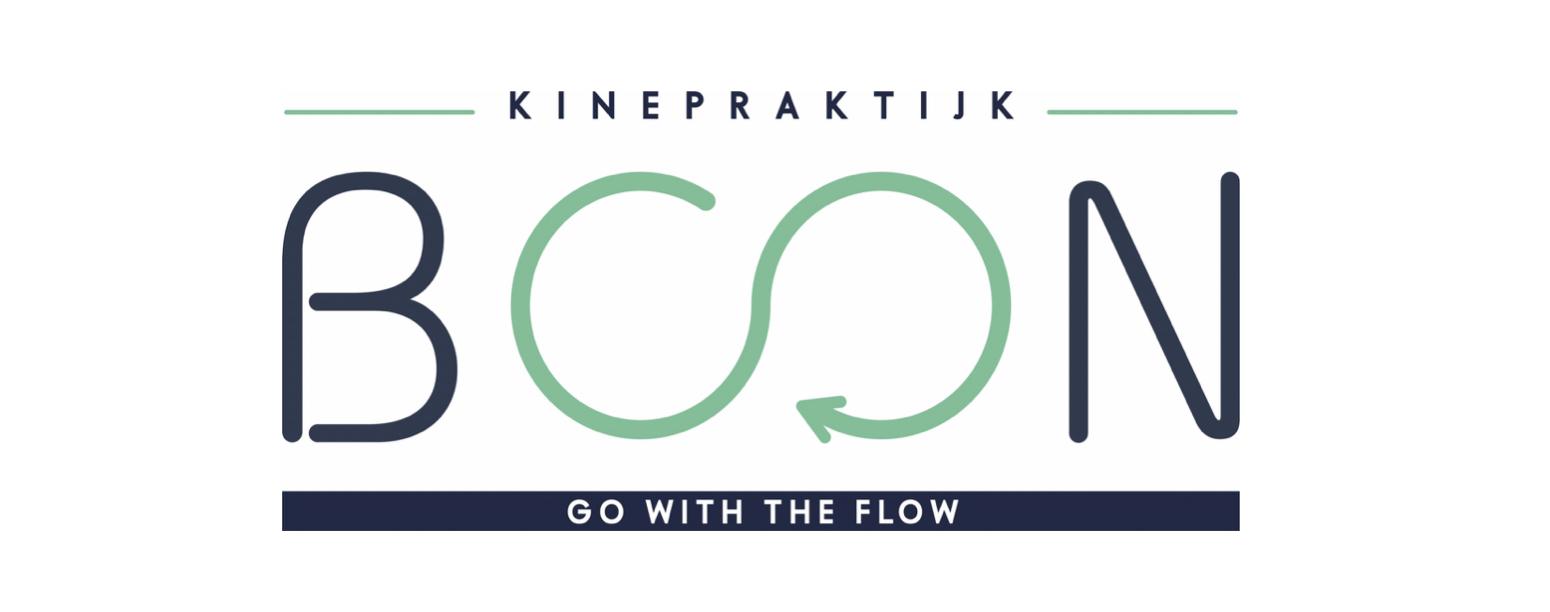 Medisch (praktisch)
Vaste momenten aanwezig op de club tijdens de trainingsuren van U12 tot en met u21 
Meeste blessures zijn groeispurt gebonden en starten rond de leeftijd van de U12
woensdag (17:30-18:30) en donderdag (17:30-18:30)
Uren/dagen zijn afhankelijk van de trainingsuren van de jeugdploegen 
Whatsapp groep met alle trainers waarin medische problemen van spelers altijd doorgestuurd kunnen worden
meeste blessures met globaal advies en schema’s onder controle houden.
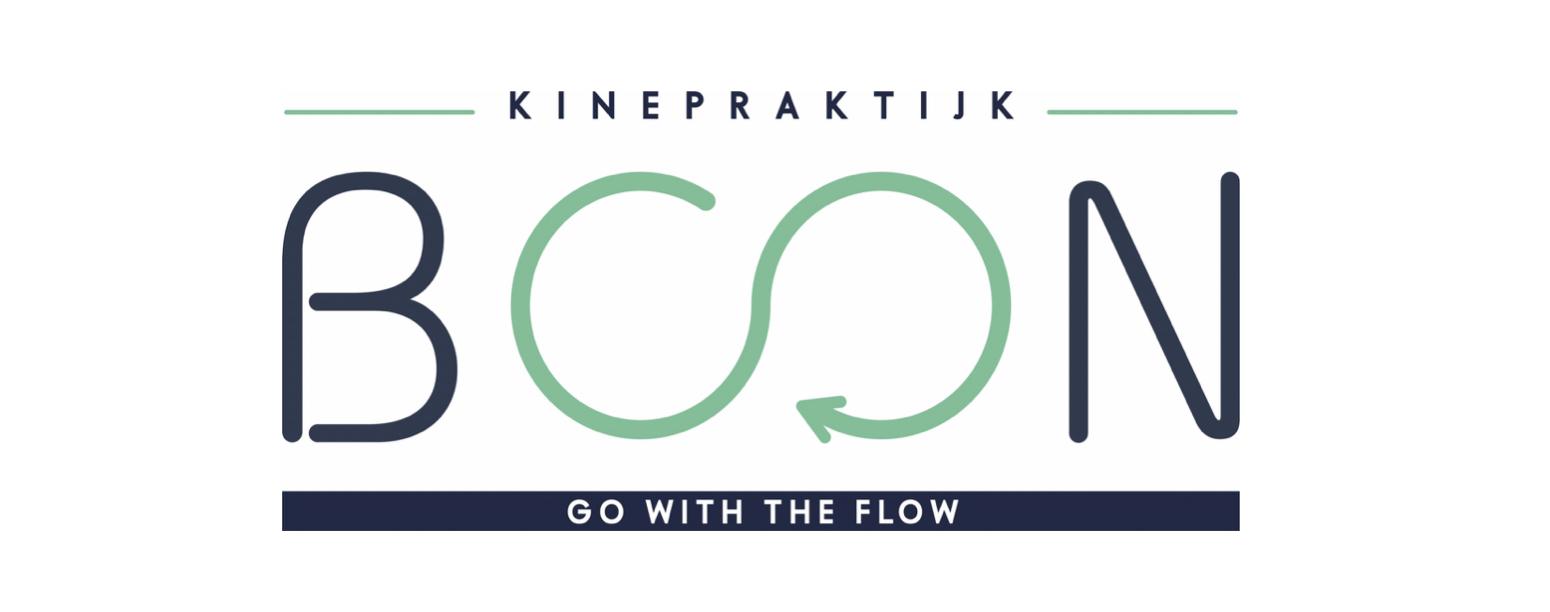 Medisch (praktisch)
Bij (ernstige) blessures: 
Revalidatie van blessures (waarbij trainen geen optie zou zijn) zouden in de eerste fase bij ons in de praktijk mogelijk zijn (wat we natuurlijk ook adviseren)
Spelers kunnen ook naar eigen kine’s gaan, waar wij dan mee in contact kunnen staan/ communiceren/ opvolgen
revalidatie enkel na het zien van een dokter en op voorschrift.
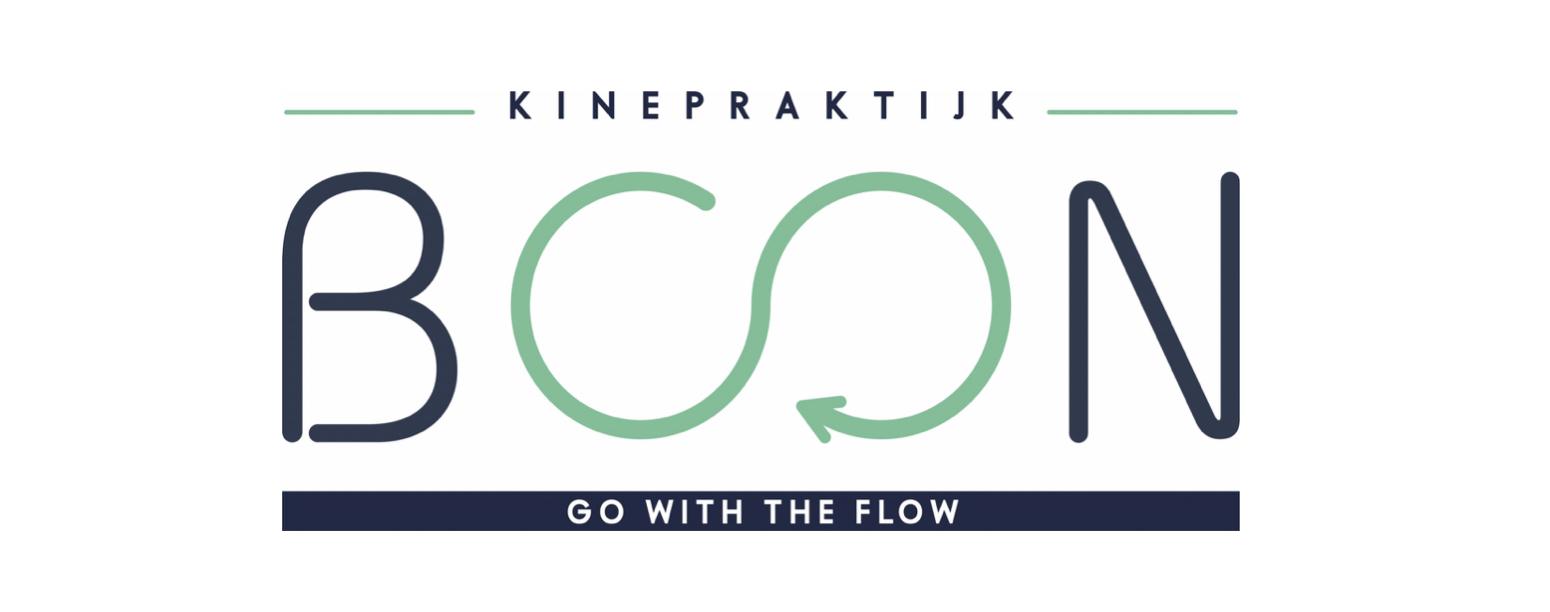 Preventie/Performance 
(visie)
Zoveel mogelijk ‘voetbal’minuten maken tijdens trainingen, +- 15 min stabilisatieoefeningen voor thuis of voor/na training, maar geen onderdeel van de training zelf.
 Stabilisatieoefeningen maken de speler beter/ bewuster van zijn eigen lichaam
Hebben hun nut bewezen als preventiemaatregel voor blessures
Preventie en performance is voor het grootste deel de verantwoordelijkheid van de speler zelf!!
Hij/zij moet oefeningen doen voor zijn/haar eigen lichaam/ eigen ontwikkeling
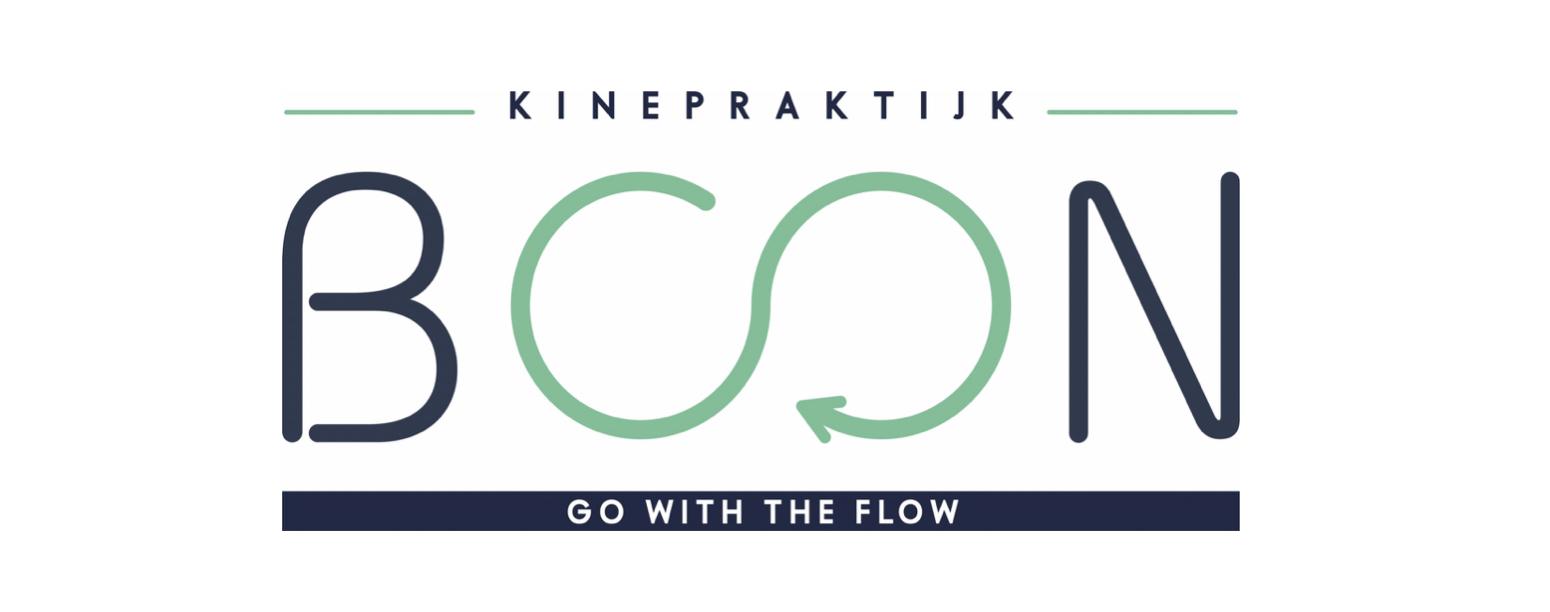 Preventie/Performance 
(praktisch)
1x om de 2 maanden worden stabilisatieoefeningen aan de groep gegeven die ze dan zelf minstens 2x per week thuis dienen te doen (verantwoordelijkheid bij spelers zelf)
Bij vragen kan er steeds contact opgenomen worden met ons
Kan ook tijdens de momenten dat we aanwezig zijn worden geïmplementeerd
Bij vragen/interesse van de trainers om hier verder op in te gaan willen we dit met hen altijd eens bespreken en eventueel uitwerken
Bijvoorbeeld conditie/loopschema opstellen (al dan niet voor in het tussenseizoen)
advies omtrent: stretching, opwarming, cooling-down, …
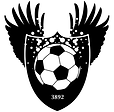 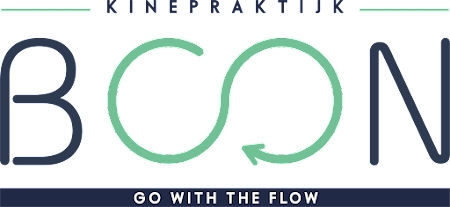 Stabilisatie-oefeningen Stormvogels Haasrode
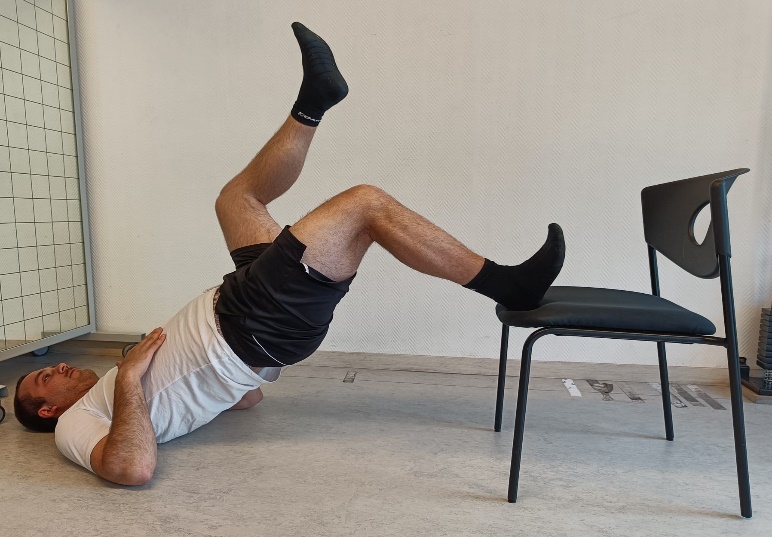 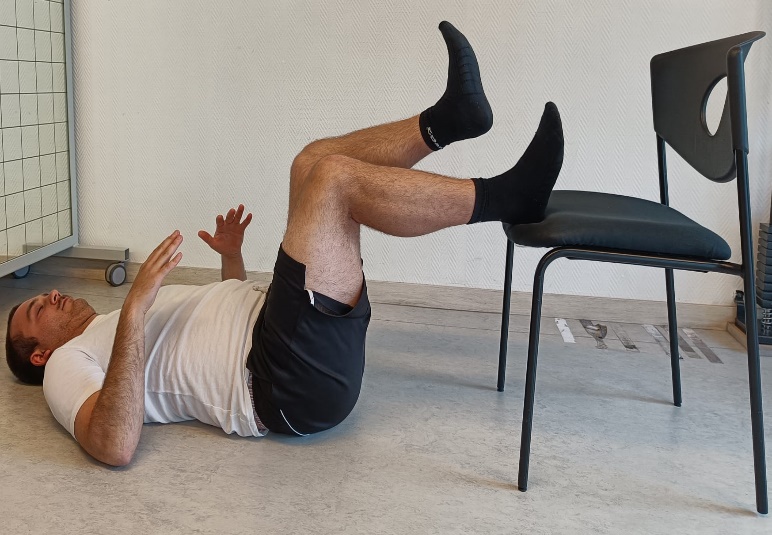 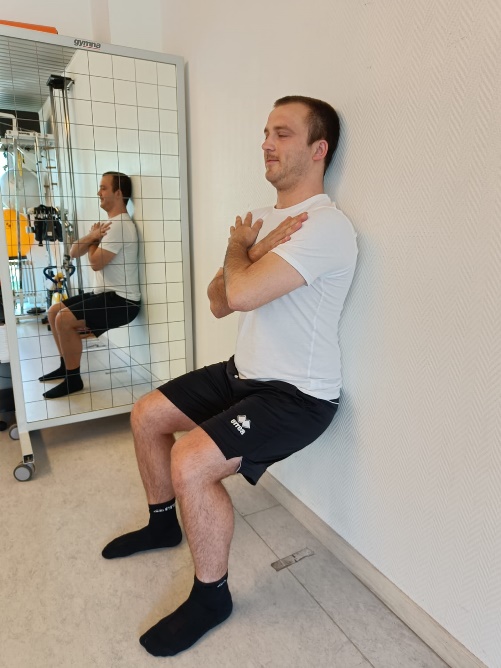 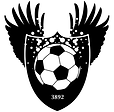 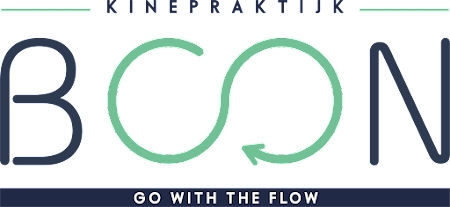 Stabilisatie-oefeningen Stormvogels Haasrode
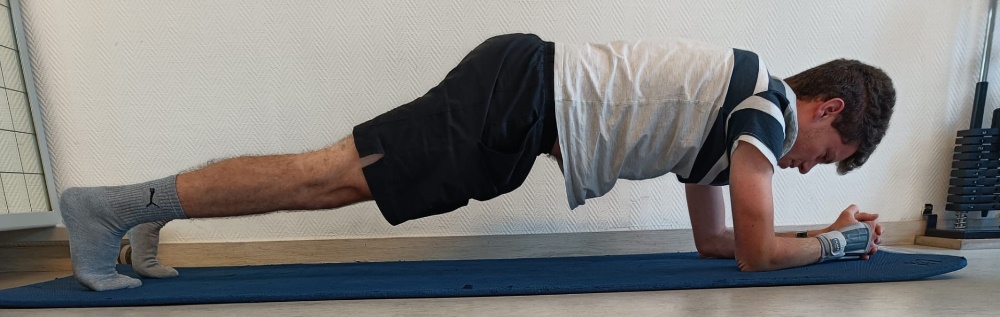 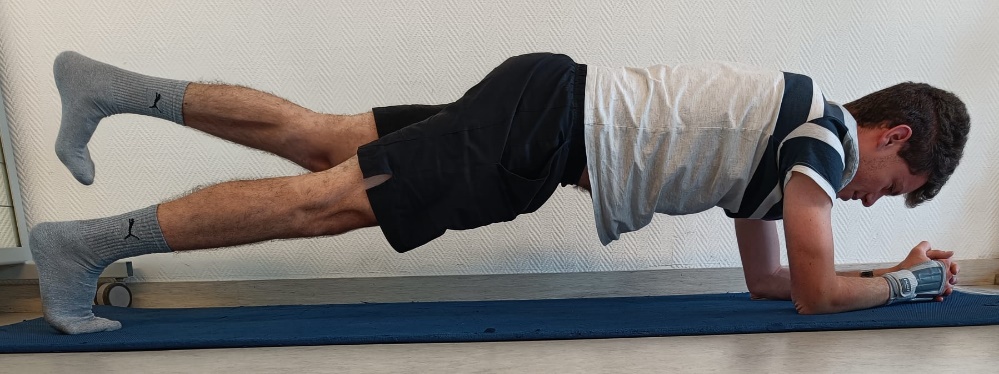 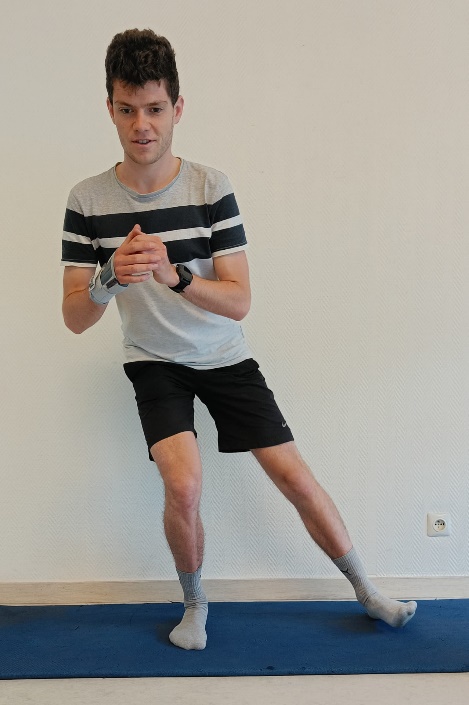 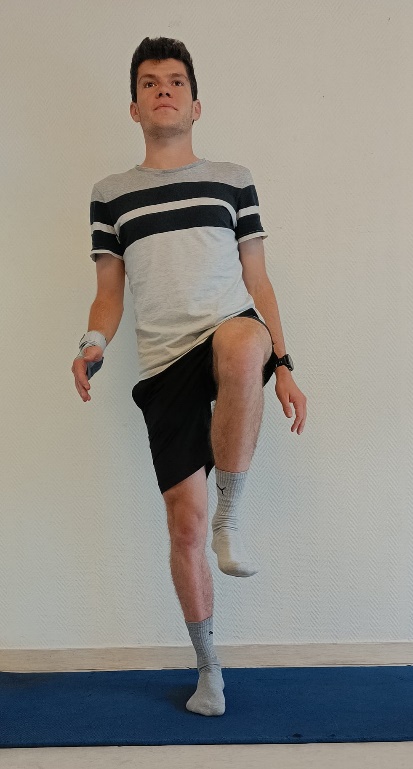 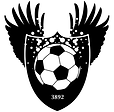 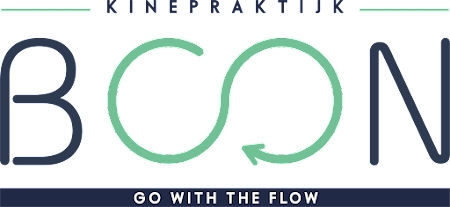 Stabilisatie-oefeningen Stormvogels Haasrode
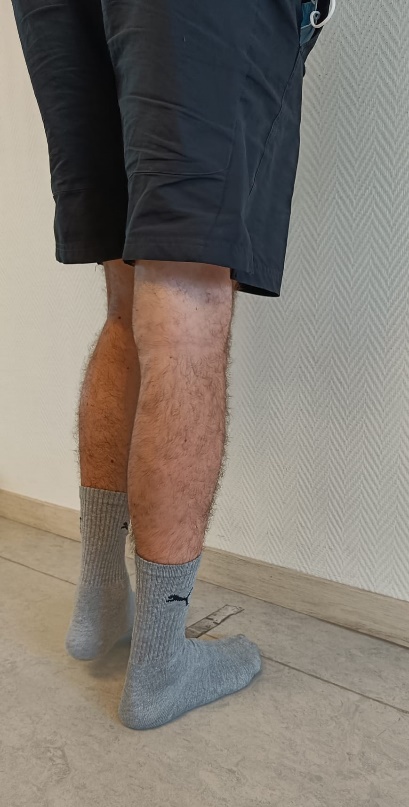 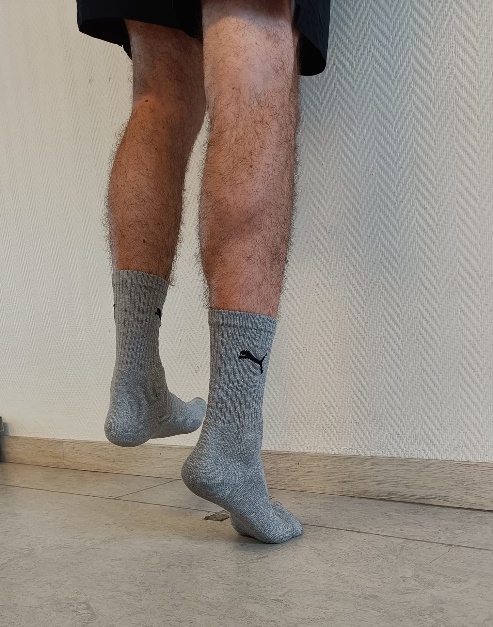 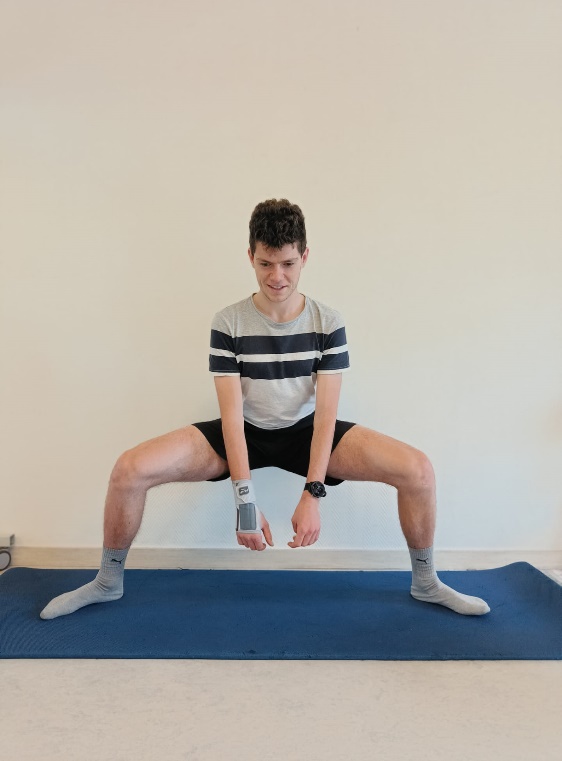 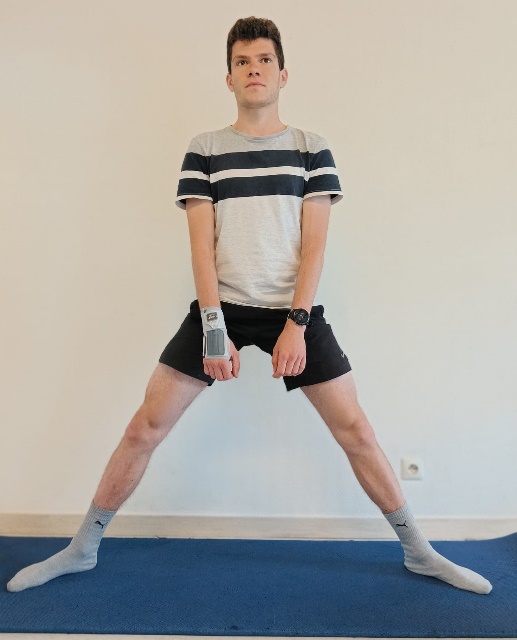 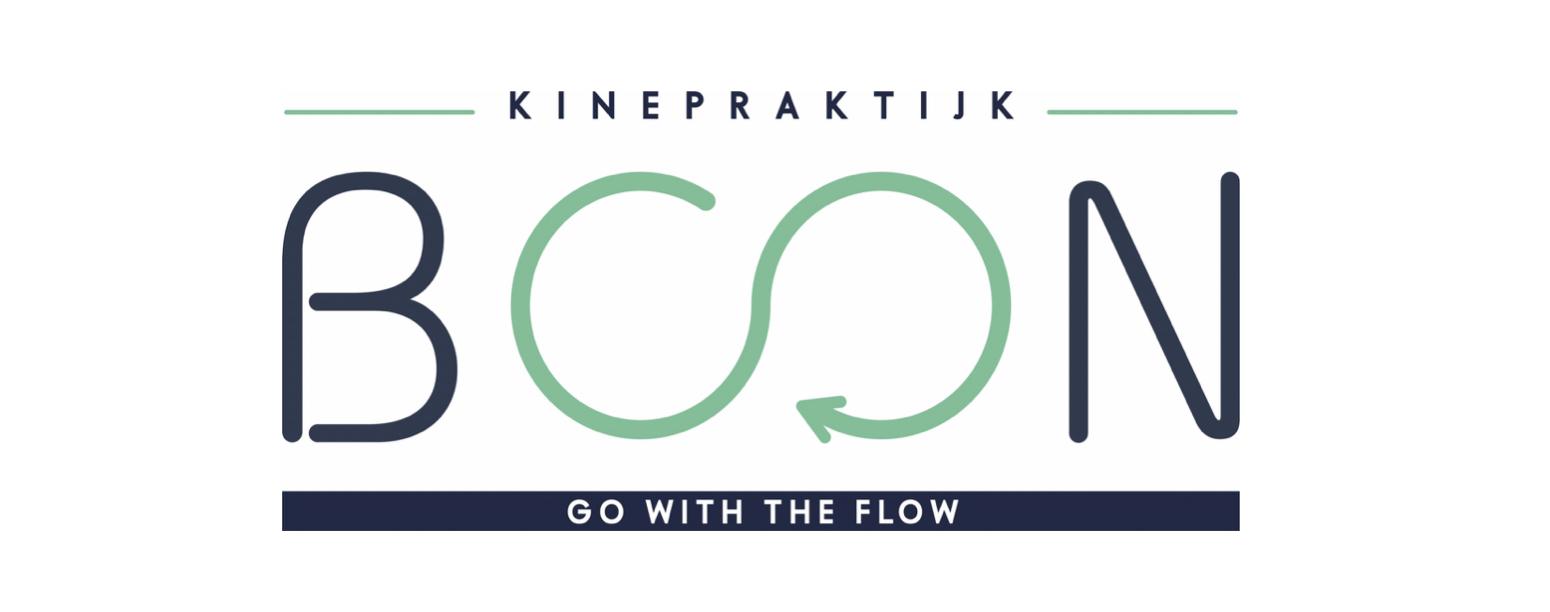 Doel
Basis medische werking opzetten waarbij een vlotte samenwerking tot stand komt tussen speler/ trainer/ medische staff
Laagdrempelig contact voor eerste hulp
Basis oefeningen aanleren ter preventie van blessures
Zoveel mogelijk speelminuten en spelplezier voor alle spelers!!!
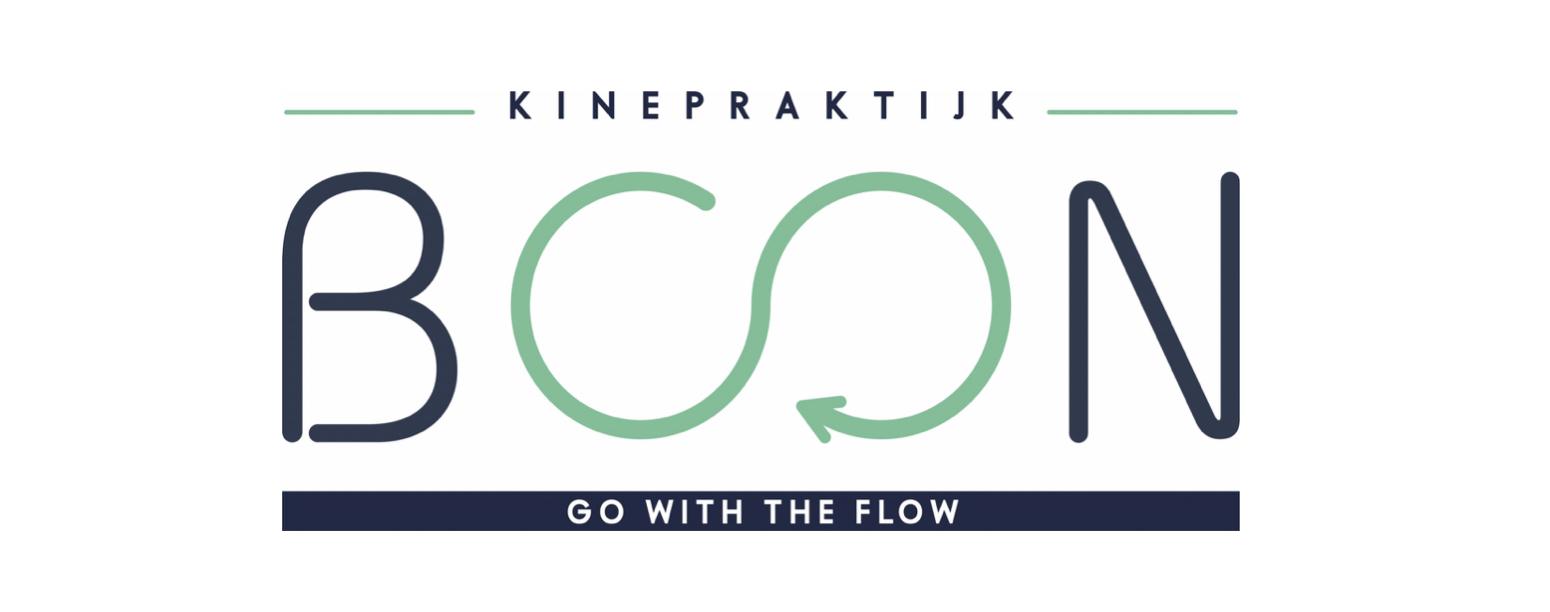 Contact
telefoon nummers:
Jonas: 0471/11.65.03
Thomas: 0476/03.90.25
mail: 
jonas.huyghe@hotmail.be 
thomasboon94@gmail.com 
praktijk:
leeuwerikenstraat 37 , 3001 Heverlee 
kinepraktijk-rafael-boon.be